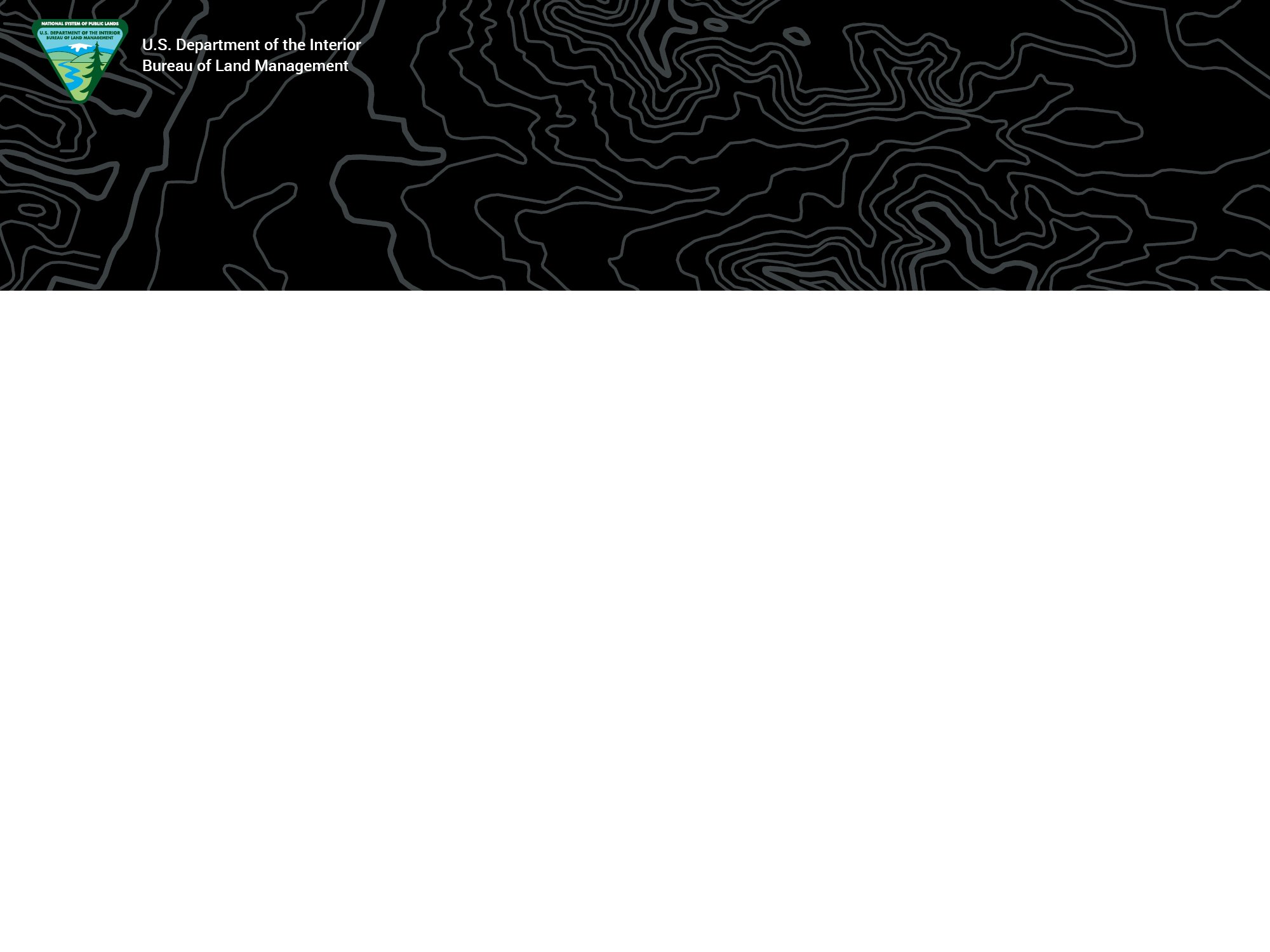 On-line SRPs
Applications, Communications, Approval, Management and Reporting
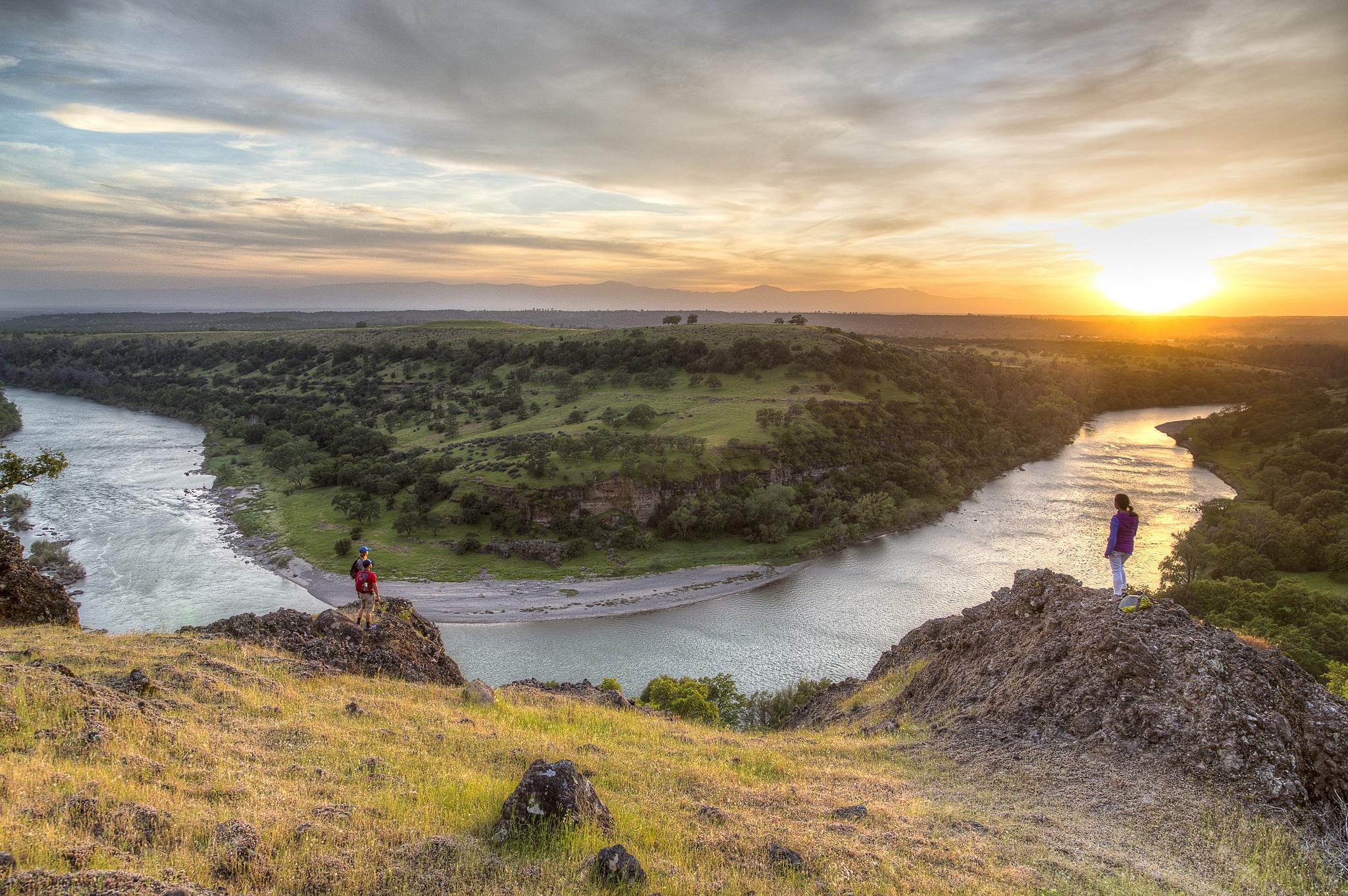 Supporting Text
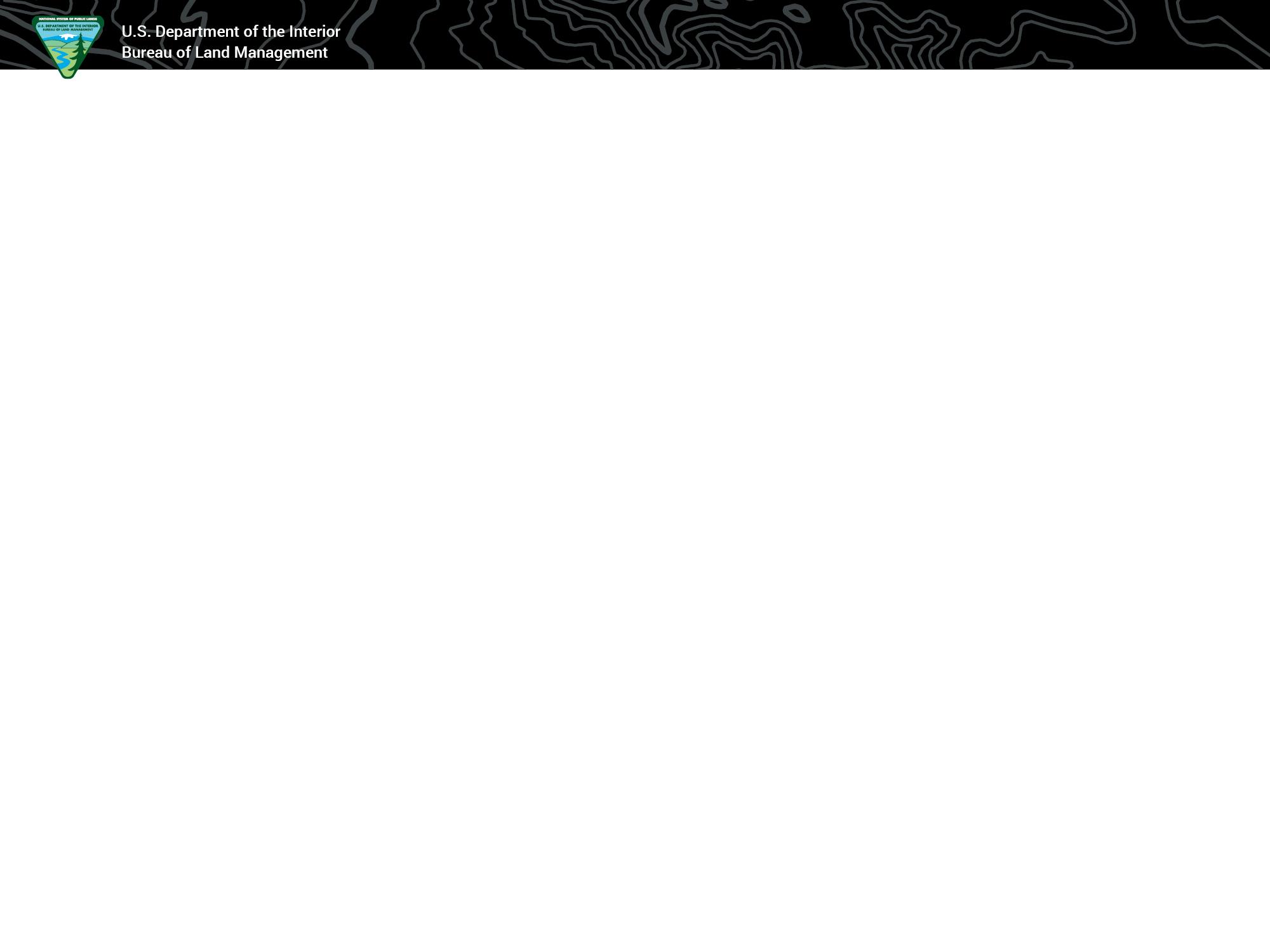 What’s in a name?
SPATS –
Science Permit & Application Tracking System

GeoAPS –
Geospatial Authorization and Permit System
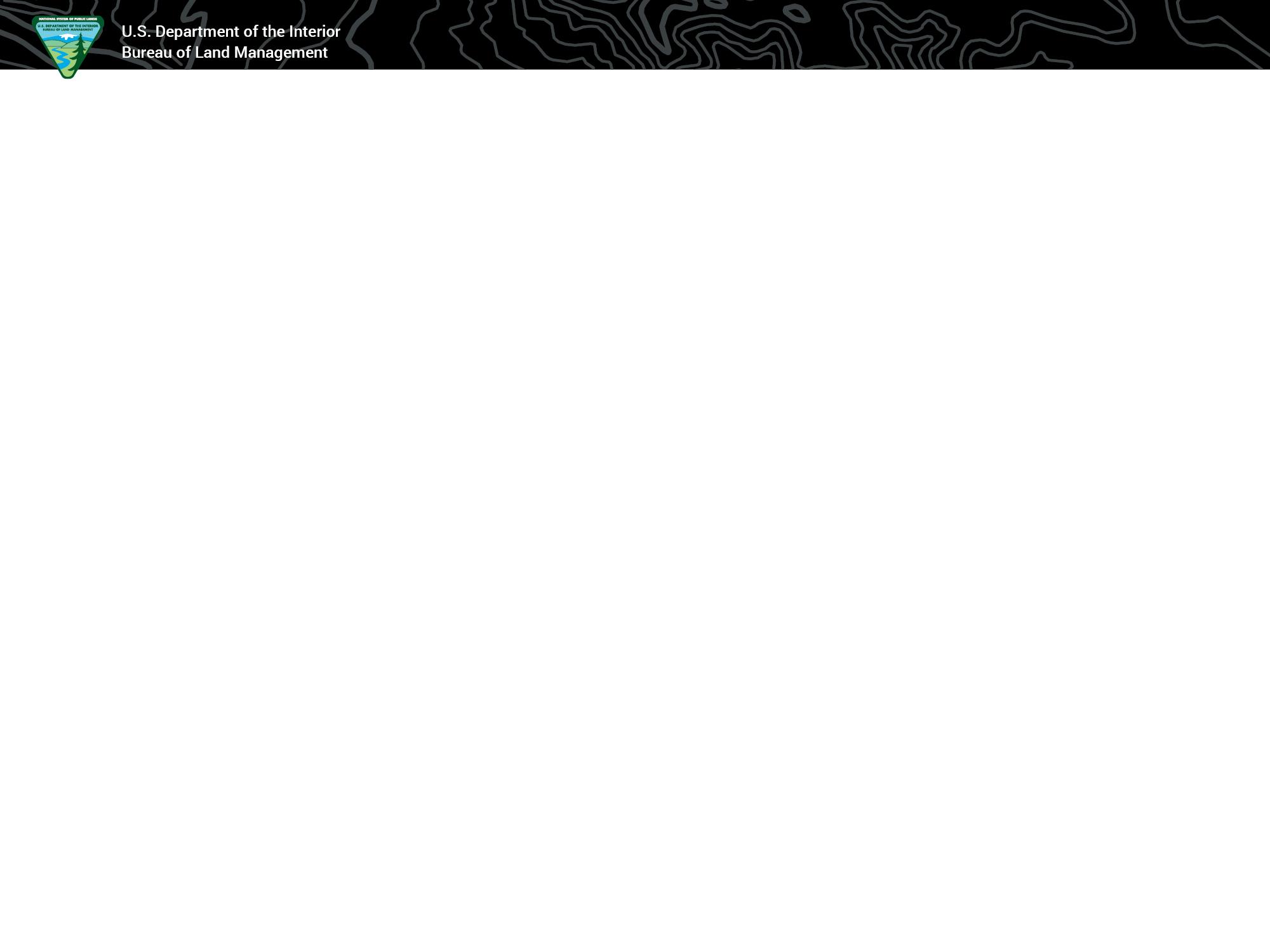 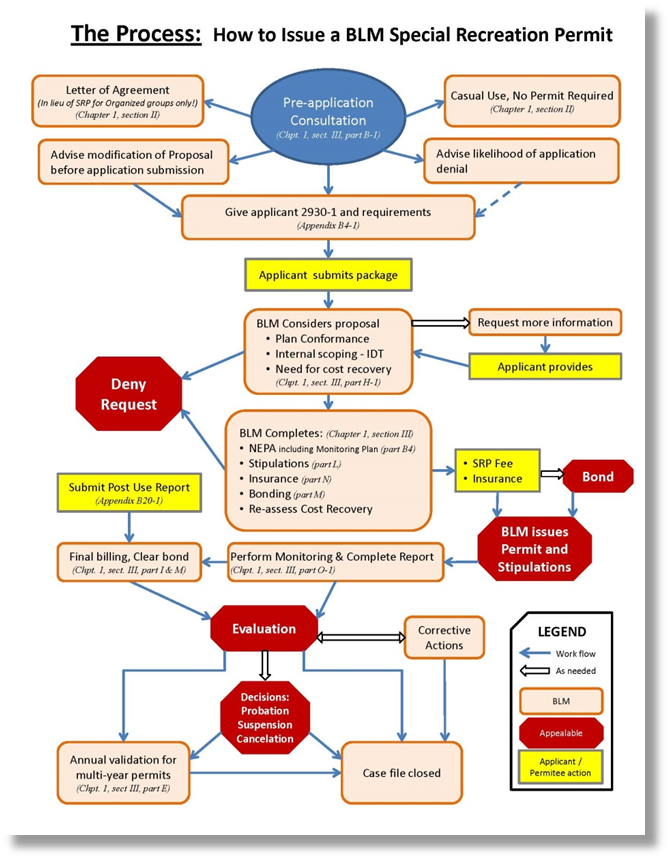 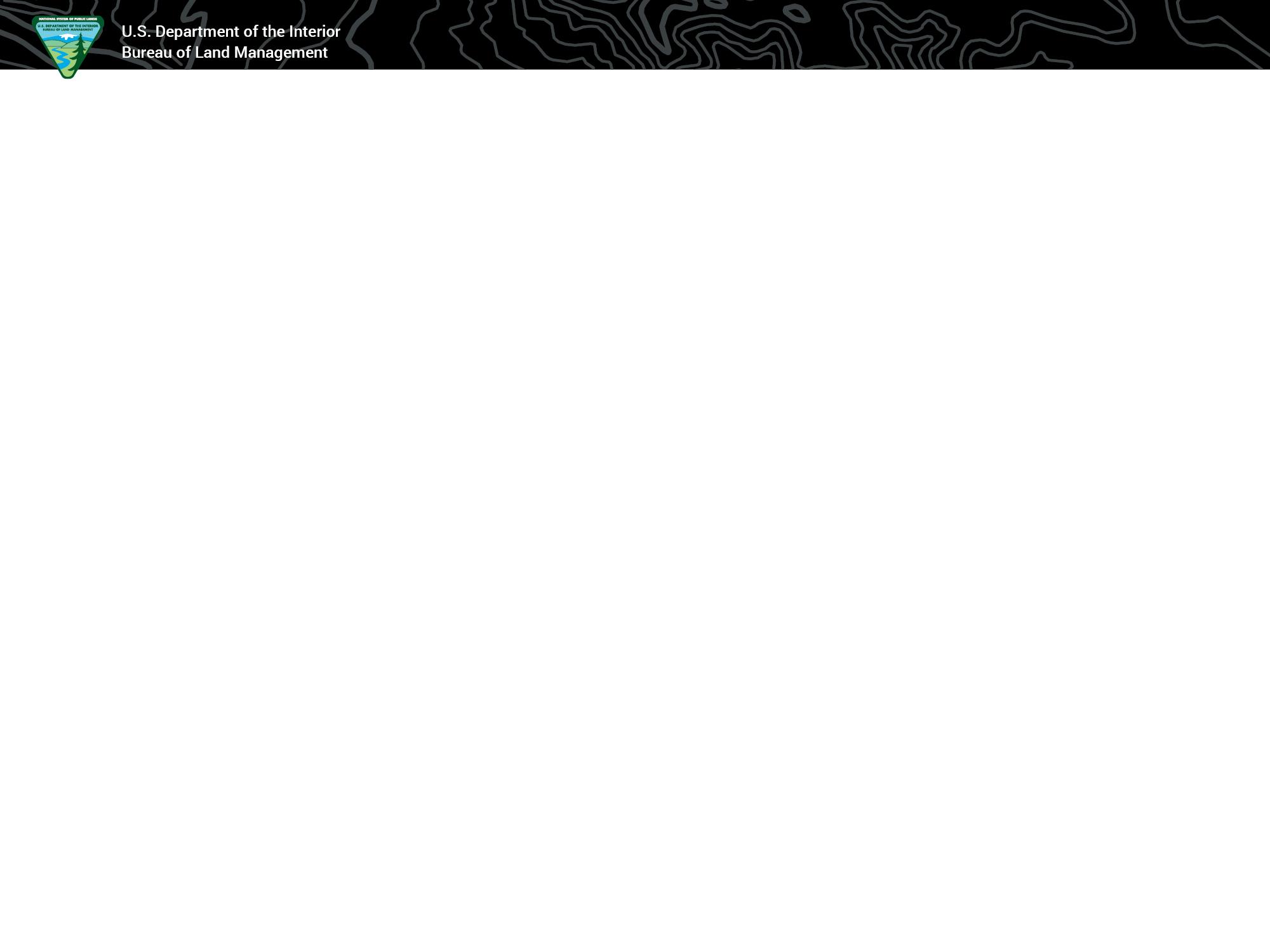 Workflow 1/3
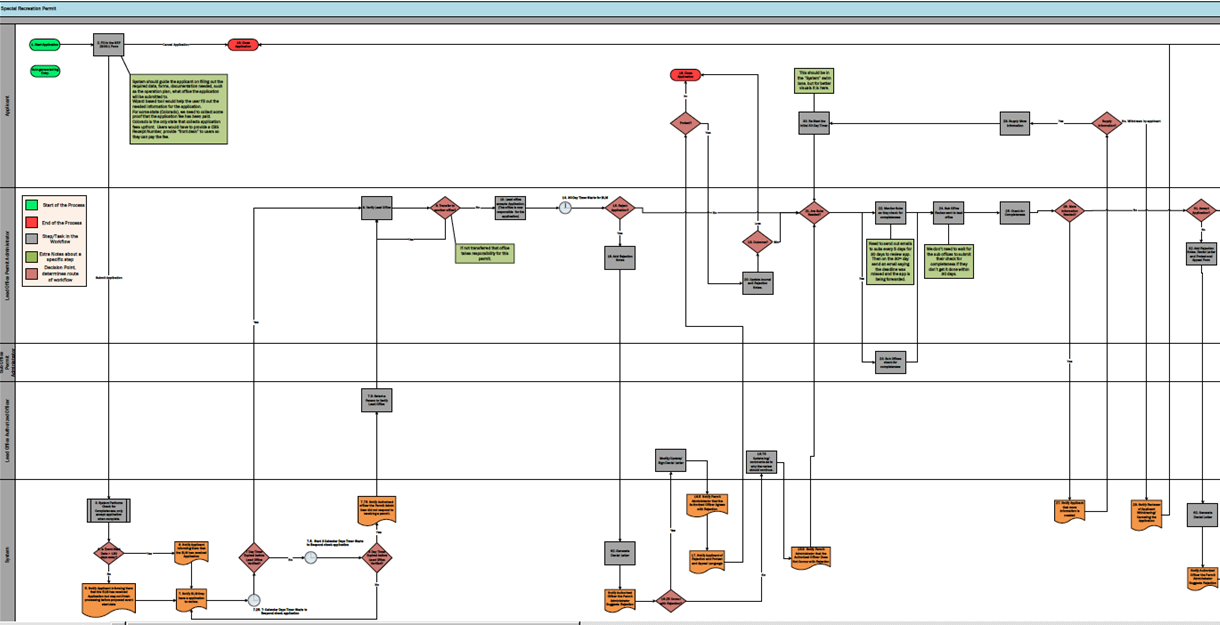 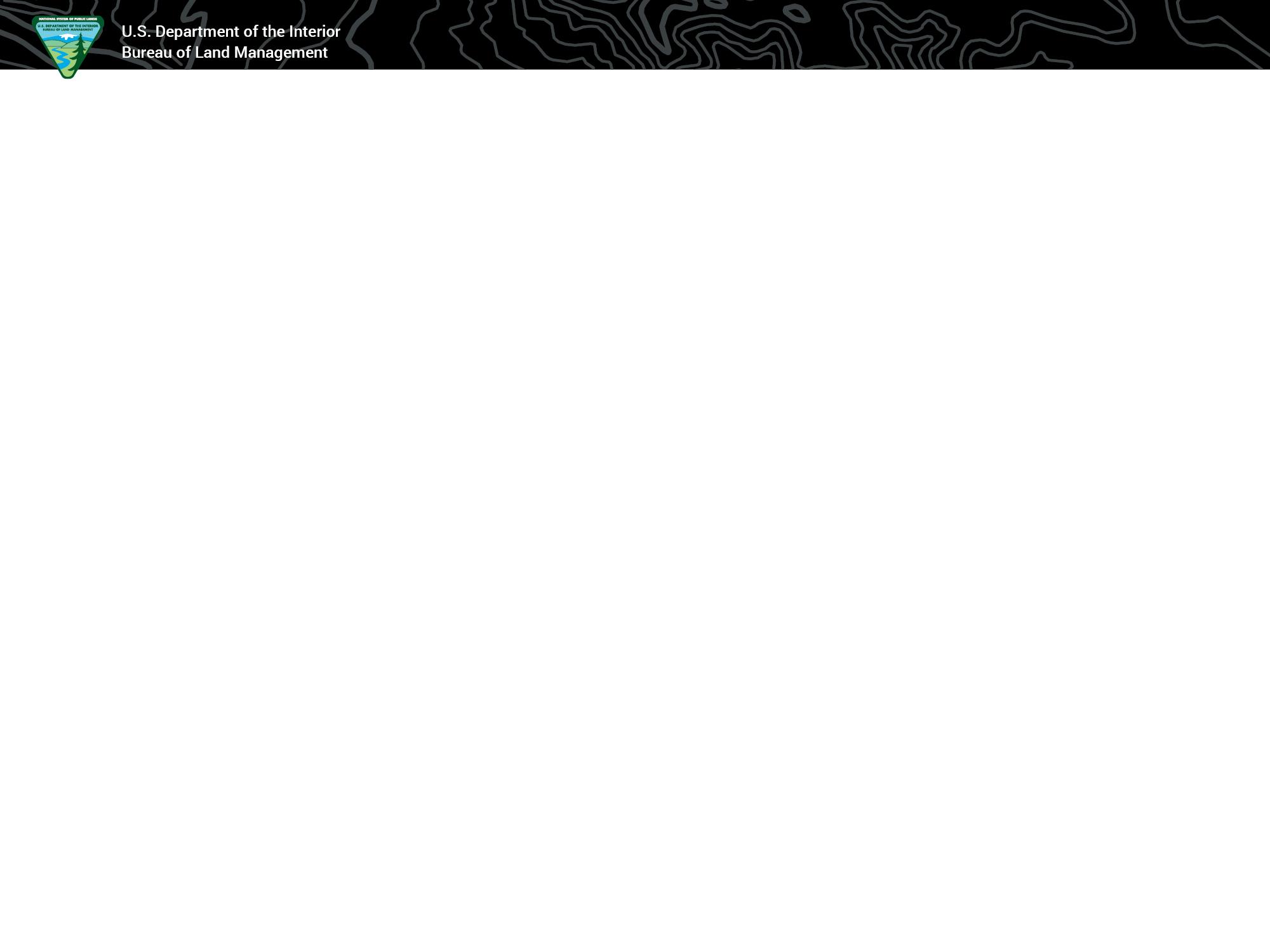 Workflow 2/3
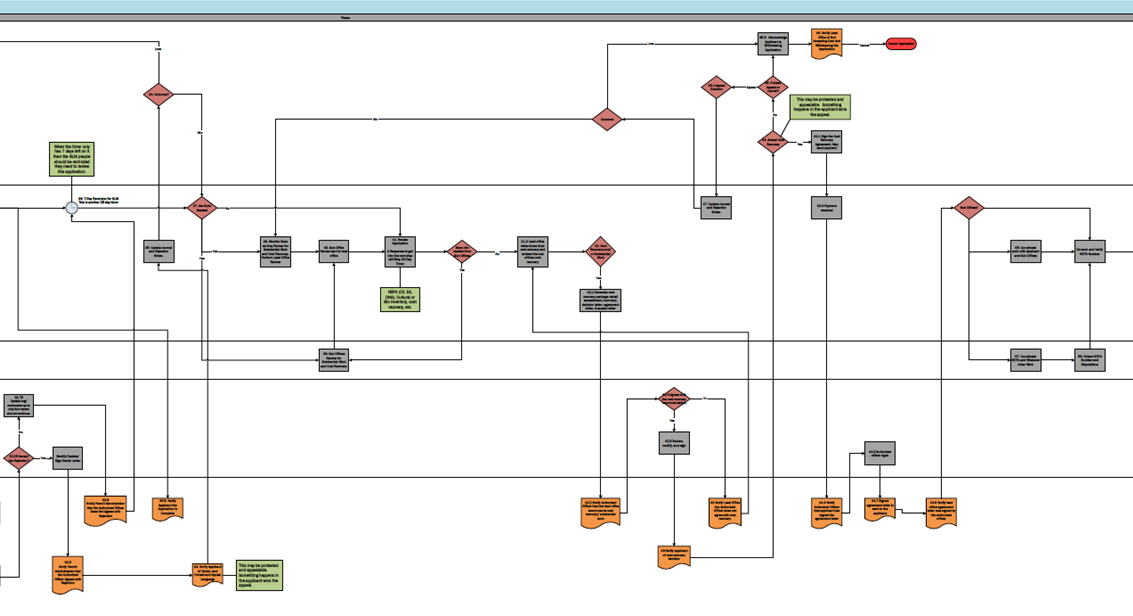 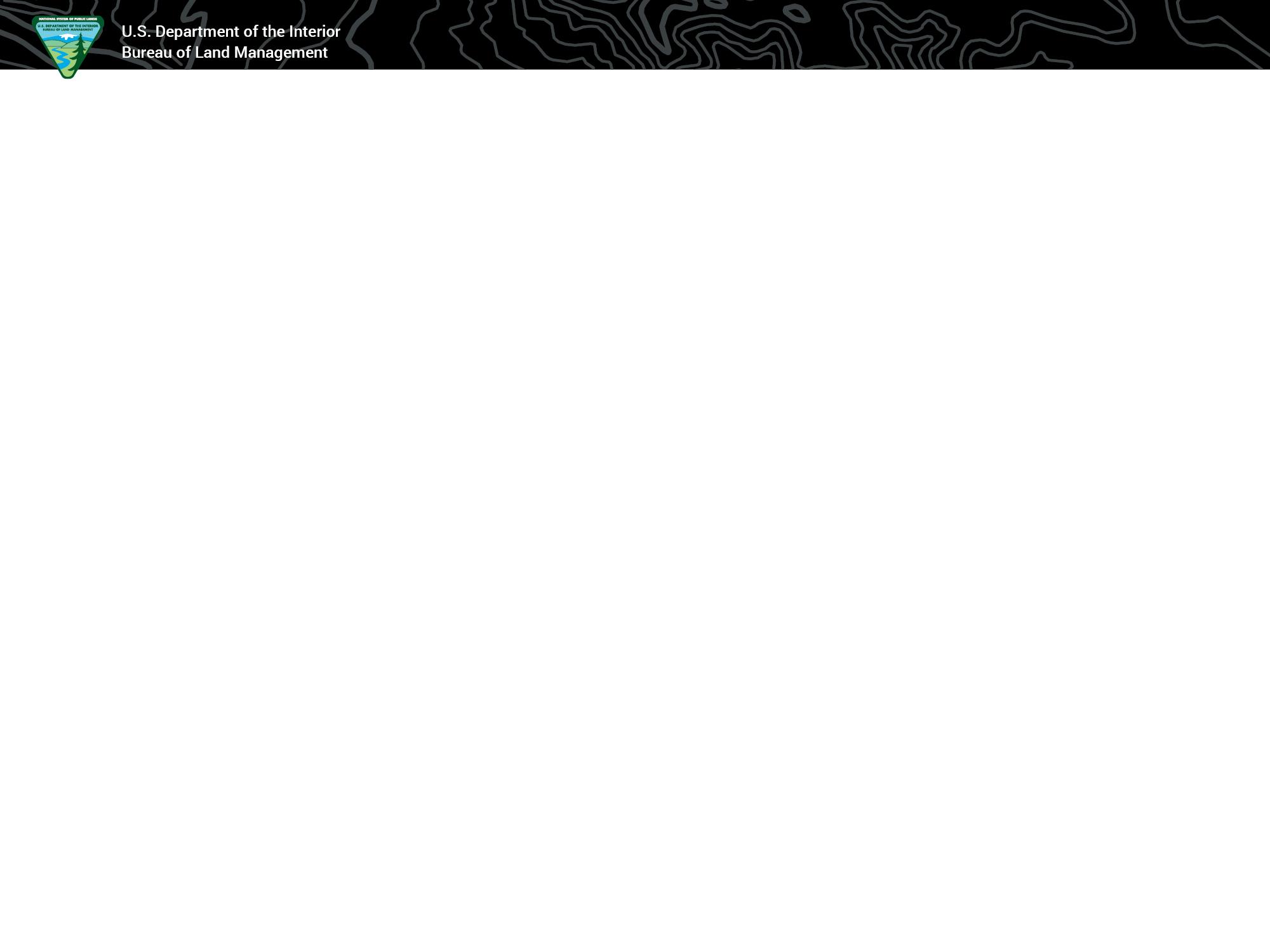 Workflow 3/3
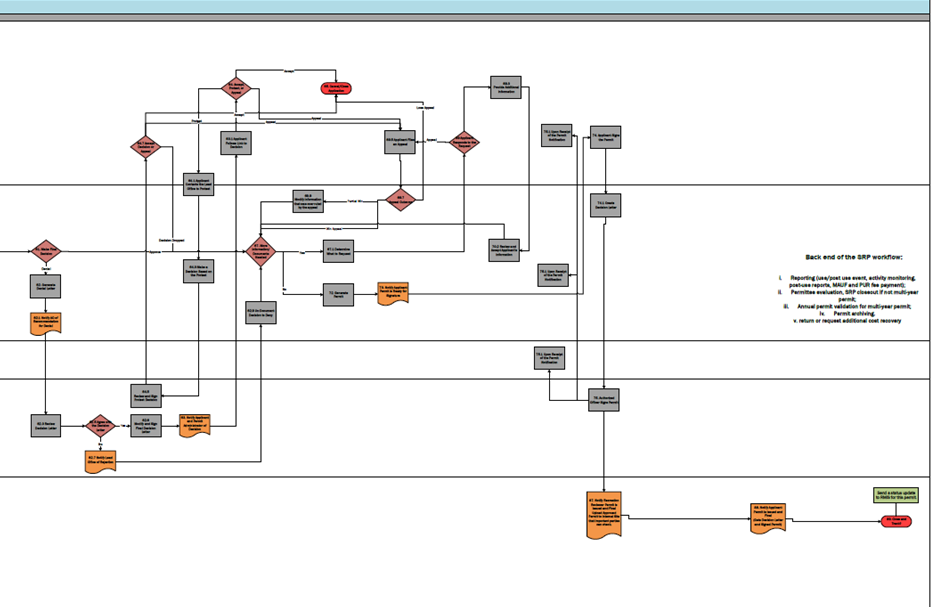 Special Recreation Permit
Phase
46. Notify Lead  Office of Not
45.5. Acknowledge  Applicant is  Withdrawing  Application
2. Fill in the SRP
2930-1 Form
19. Close  Application
Accepting Cost And   	
Withdrawing the Cancel Cancel Application
1. Start Application
Cancel Application
Loss
Loss
Application
Auto-generated log  Entry.
This should be in  the “System” swim  lane, but for better  visuals it is here.
19. Close  Application
Accept
System should guide the applicant on filling out the  required data, forms, documentation needed, such  as the operation plan, what office the application  will be submitted to.
Wizard based tool would help the user fill out the
needed information for the application.
For some state (Colorado), we need to collect some  proof that the application fee has been paid.
Colorado is the only state that collects application
fees upfront. Users would have to provide a CBS  Receipt Number, provide “front desk” to users so  they can pay the fee.
45. Protest,
Appeal Appeal or  Cancel?
69.3
Provide Additional  Information
64. Accept,  Protest, or
Appeal
45.1 Appeal  Decision
65. Cancel/Close  Application
No
34. Outcome?
This may be protested and  appealable. Something  happens in the applicant wins  the appeal.
Applicant
Lose Appeal
No
Accept
Appeal
30. Re-Start the  Initial 30-Day Timer.
Supply No, Withdrawn by applicant
28. Supply More  Information
Yes
Win
Outcome
Protest?
Protest
Appeal
Information?
75.1 Upon Receipt  of the Permit  Notification
Yes
Win
74. Applicant Signs  the Permit
44.1 Sign the Cost
44. Accept Cost Recovery
63.1 Applicant  Follows Link to
Decision
69 Applicant  Responds to the  Request
69.5 Applicant Files Appeal
64.7 Accept  Decision or
Appeal
Recovery
Yes Agreement. May  send payment
an Appeal
When the timer only  has 7 days left on it  then the BLM people  should be reminded  they need to review  this application.
64.1 Applicant  Contacts the Lead  Office to Protest
69.9
Modify information  that was over ruled  by the appeal
14. 30-Day Timer Starts for BLM
10. Lead office  accepts Application.  (The office is now  responsible for the
application)
69.7
Appeal Outcome
Start of the Process

End of the Process  Step/Task in the
Workflow

Extra Notes about a  specific step
Decision Point,  determines route  of workflow
36. 7-Day Reminder for BLM  This is another 25 day timer
74.1 Create  Decision Letter
Partial Win
9. Transfer to  another office?
15. Reject  Application?
47. Update Journal  and Rejection
Notes.
26. More  Information  Needed?
8. Verify Lead Office
No
31. Accept           	                                                                                                   Application?
37. Are Subs  Needed
44.3 Payment  received
22. Monitor Subs  as they check for
completeness
24. Sub Office  Review sent to lead
office
No
Sub Offices?
No
21. Are Subs  Needed?
25. Check for  Completeness
No
Loss
No
Win Appeal
Yes
Yes
18. Outcome? Win
Decision Dropped
Need to send out emails  to subs every 5 days for  30 days to review app.  Then on the 30th day  send an email saying  the deadline was
41. Review  Application

A Response to get  into the next step  will Stop 30-Day  Timer
41.3 Lead office  determines their  cost recovery and  reviews the sub
offices cost  recovery
38. Monitor Subs  as they Review for  Substantial Work  and Cost Recovery,  Perform Lead Office
Review
70.2 Review and  Accept Applicant’s
Information
40. Sub Office  Review sent to lead
office
55. Coordinate  work with Applicant
and Sub Offices
32. Add Rejection  Notes, Denial Letter
and Protest and  Appeal Form
Do work and Verify  NEPA Number
More info            		                                                                 needed from	No
Sub Offices
42. Cost  Recovery and/  or Substantial
Work
67. More  Information/  Documents
Needed
If not transferred that office  takes responsibility for this  permit.
We don’t need to wait for  the sub offices to submit  their check for  completeness if they  don’t get it done within  30 days.
35. Update Journal  and Rejection
Notes.
61. Make Final  Decision
67.1 Determine  What to Request
Yes
Approve
Yes
16. Add Rejection  Notes
Back end of the SRP workflow:
Yes
Lead Office Permit Administrator
64.3 Make a
75.1 Upon Receipt  of the Permit  Notification
Denial
Yes
missed and the app is
Decision Based on  the Protest
20. Update Journal  and Rejection
Notes.
Submit Application
Yes being forwarded.
i. Reporting (use/post use event, activity monitoring,
Yes
62. Generate  Denial Letter
post-use reports, MAUF and PUR fee payment);
Permittee evaluation, SRP closeout if not multi-year  permit;
Annual permit validation for multi-year permit;
Permit archiving.
return or request additional cost  recovery
73. Notify Applicant  Permit is Ready for
Signature
72. Generate  Permit
No
NEPA (CX, EA,
DNA), Cultural or  Bio inventory, cost  recovery, etc.
42.1 Generate cost  recovery package: detail  spreadsheet, summary,  decision letter, agreement
letter, & appeal letter
62.9 Un-Document  Decision to Deny
62.1 Notify AO of
Yes
Recommendation
for Denial
75.1 Upon Receipt  of the Permit  Notification
57. Coordinate  NEPA and Whatever
other Work
39. Sub Offices  Review for
Substantial Work
56. Collect NEPA
23. Sub Offices  check for
completeness
Yes
Number and
Stipulations
and Cost Recovery
64.5
Review and Sign  Protest Decision
7.9. Select a  Person to Verify
Lead Office
42.3 Agrees with  the cost recovery  recommendation
32.75
Update log/  comments as to  why the review  should continue.
Sub Office
Lead  Office Authorized Officer		Permit  Administrator
No
75. Authorized  Officer Signs Permit
63. Notify Applicant  and Permit
Administrator of  Decision
62.3 Review  Decision Letter
62.6
Modify and Sign  Final Decision  Letter
Yes
62.5 Agree with
the Decision Yes  Letter
No
42.5 Review,  modify, and sign
No
44.5 Authorized  officer signs
16.75
Update log/  comments as to  why the review  should continue.
Modify/Update/  Sign Denial Letter
62.7 Notify Lead  Office of Rejection
32.25 Accept Yes Modify/Update/
the Rejection?
Sign Denial Letter
Send a status update  to RMIS for this permit.
16.5 Notify Permit  Administrator that the
Authorized Officer Agrees  with Rejection
32.9
Notify Permit Administrator  that the Authorized Officer  Does Not Agrees with  Rejection
7.75. Notify Authorized  officer the Permit Admin  User did not respond to
receiving a permit.
87. Notify Recreation  Reviewer Permit is  Issued and Final  Upload Approved
27. Notify Applicant  that more
information is  needed
35.5. Notify  Applicant the  Application is
44.7 Signed  agreement letter is
sent to the  applicant
3. System Performs  Check for
Completeness, only  accept application  when complete.
42.2 Notify Authorized  Officer that the lead office
recommends cost  recovery/ substantial  work
43 Notify Lead Office  the Authorized  Officer does not  agree with cost  recovery.
29. Notify Reviewer  of Applicant  Withdrawing/
44.3 Notify  Authorized Officer  that applicant has
signed the  agreement letter
44.9 Notify lead  office agreement
letter was signed by  the authorized
62. Generate  Denial Letter
88. Notify Applicant
Permit is Issued and
Complete
Canceling the  Application
Final
(Gets Decision Letter  and Signed Permit)
Permit to Internal Site  that important parties  can check.
officer
89. Close and  Track?
Yes
Yes
7.5. Start 3 Calendar Days Timer Starts  to Respond check application
6. Notify Applicant  informing them that  the BLM has received
Application
62. Generate  Denial Letter
4. Is Event Start  Date > 180  days away?
16.9 Notify Permit  Administrator that the  Authorized Officer Does  Not Concur with Rejection
7 Day Timer	3 Day Timer
43 Notify applicant  of cost recovery  decision
Yes
17. Notify Applicant of  Rejection and Protest  and Appeal Language
Expired before		Expired before
System
Lead Office	No
Verified?
Lead Office  Verified?
32.5
Notify Permit  Administrator that  the Authorized  Officer Agrees with
This may be protested  and appealable.
Something happens in
the applicant wins the  appeal.
33. Notify Applicant  of Denial, and
Protest and Appeal  Language
Notify Authorized  Officer the Permit  Administrator  Suggests Rejection
No
No
No
Rejection
5. Notify Applicant informing them
that the  BLM has received	7. Notify BLM they
Notify Authorized  Officer the Permit  Administrator  Suggests Rejection
Application but may not finish        	    have a application     	                                                   processing  before proposed event		to review.
start date
16.25 Concur  with Rejection?
7.25. 7- Calendar Days Timer Starts to  Respond check application
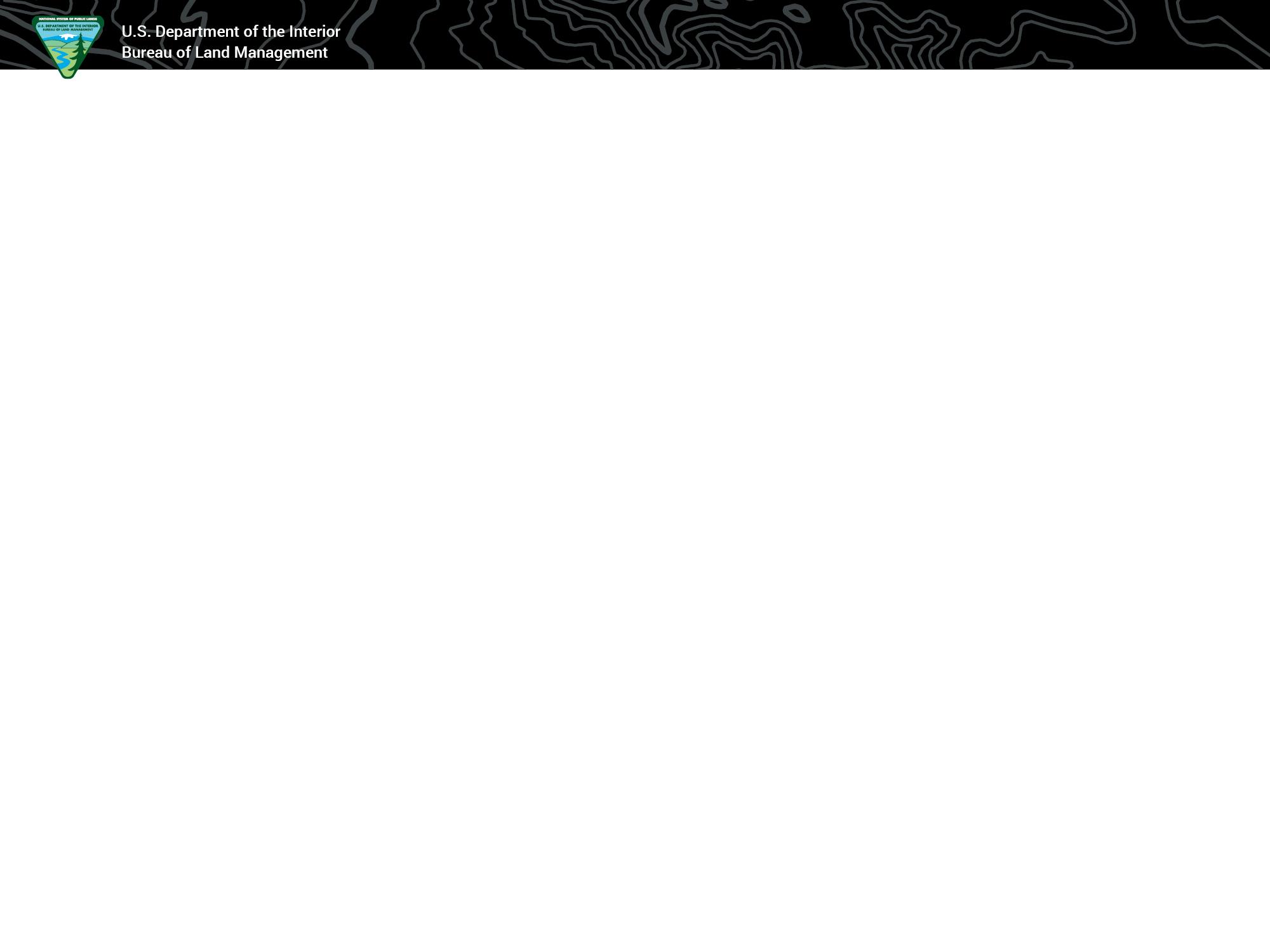 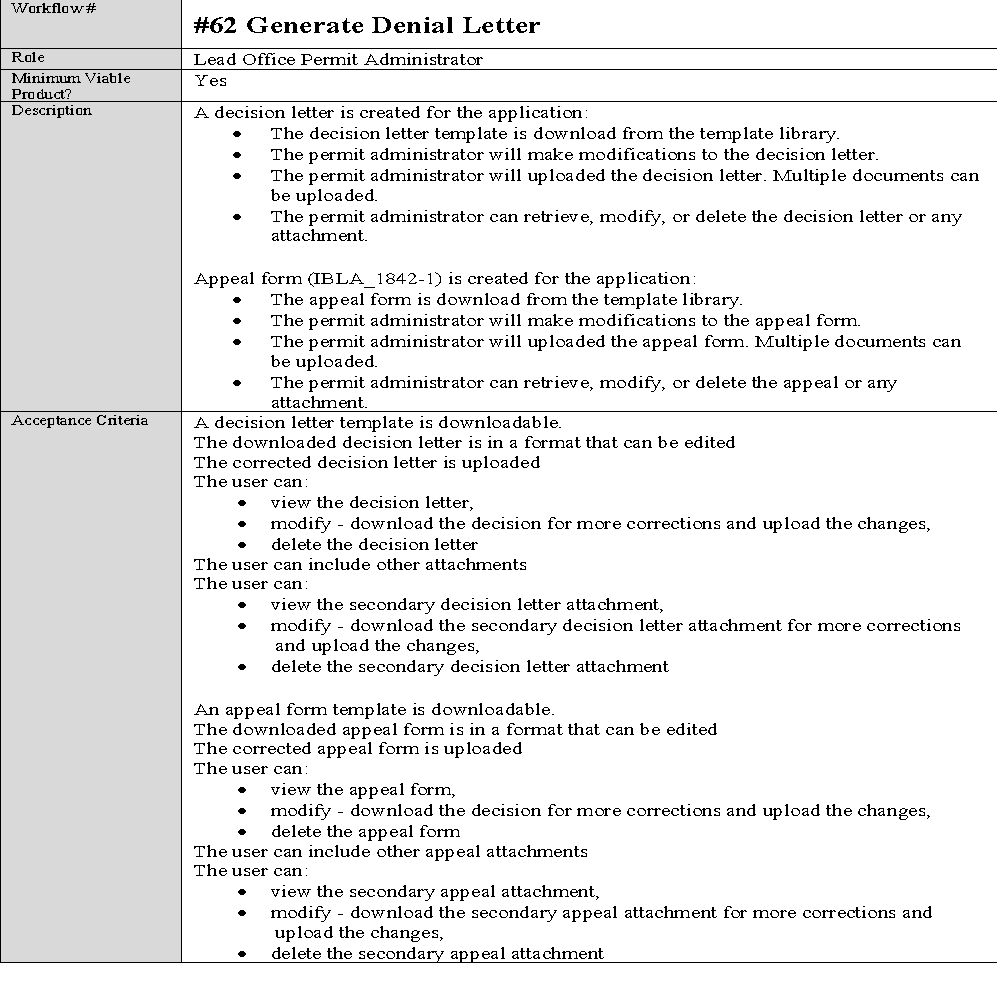 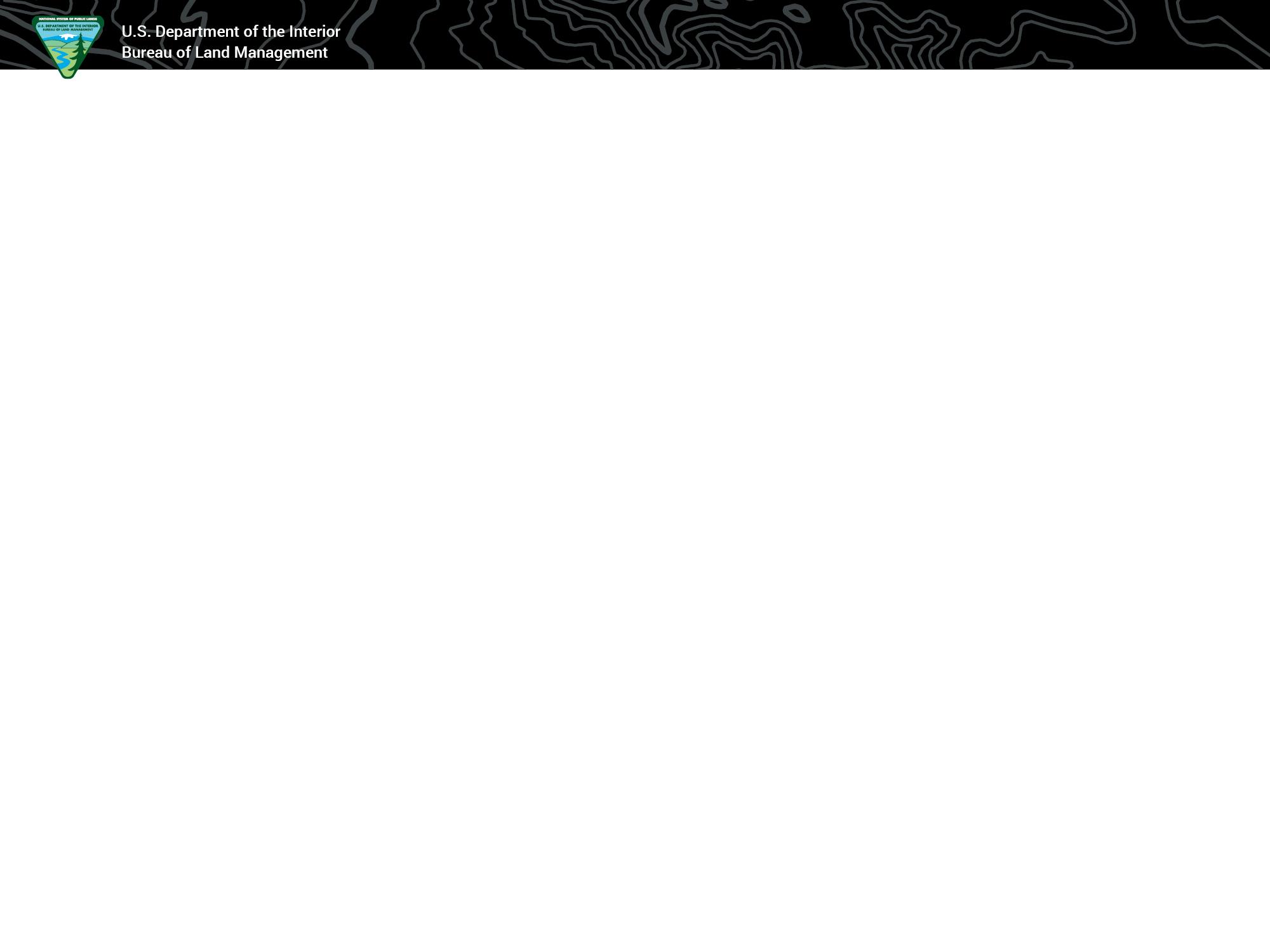 Key components
Implements SRP streamlining (SO 3356/3366)
Geospatially enabled
Forces pre-consultation meetings
User Friendly (internal & external)
Status Table: know where you are & what’s next
Customizable system generated emails
E-signature
National database (reports)
Templates: customizable but standardized
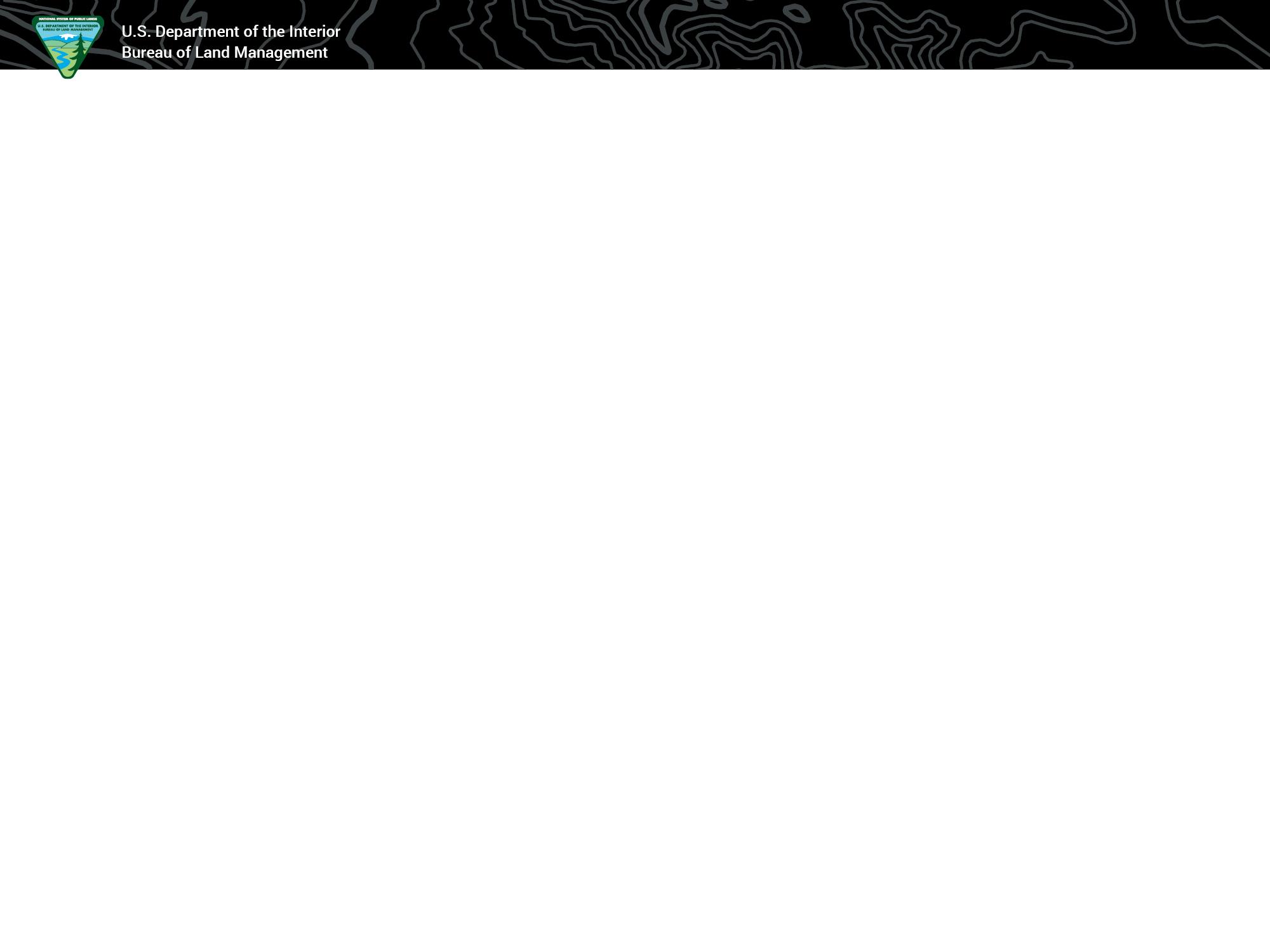 Minimum Viable Product -MVP
Learn about SRPs 
How to apply (use the system)
Submit an application

Manage an application, communicate, issue or deny a permit.

Manage a permit throughout it’s life
Interface with Pay.gov & CBS
API with: RMIS and other systems
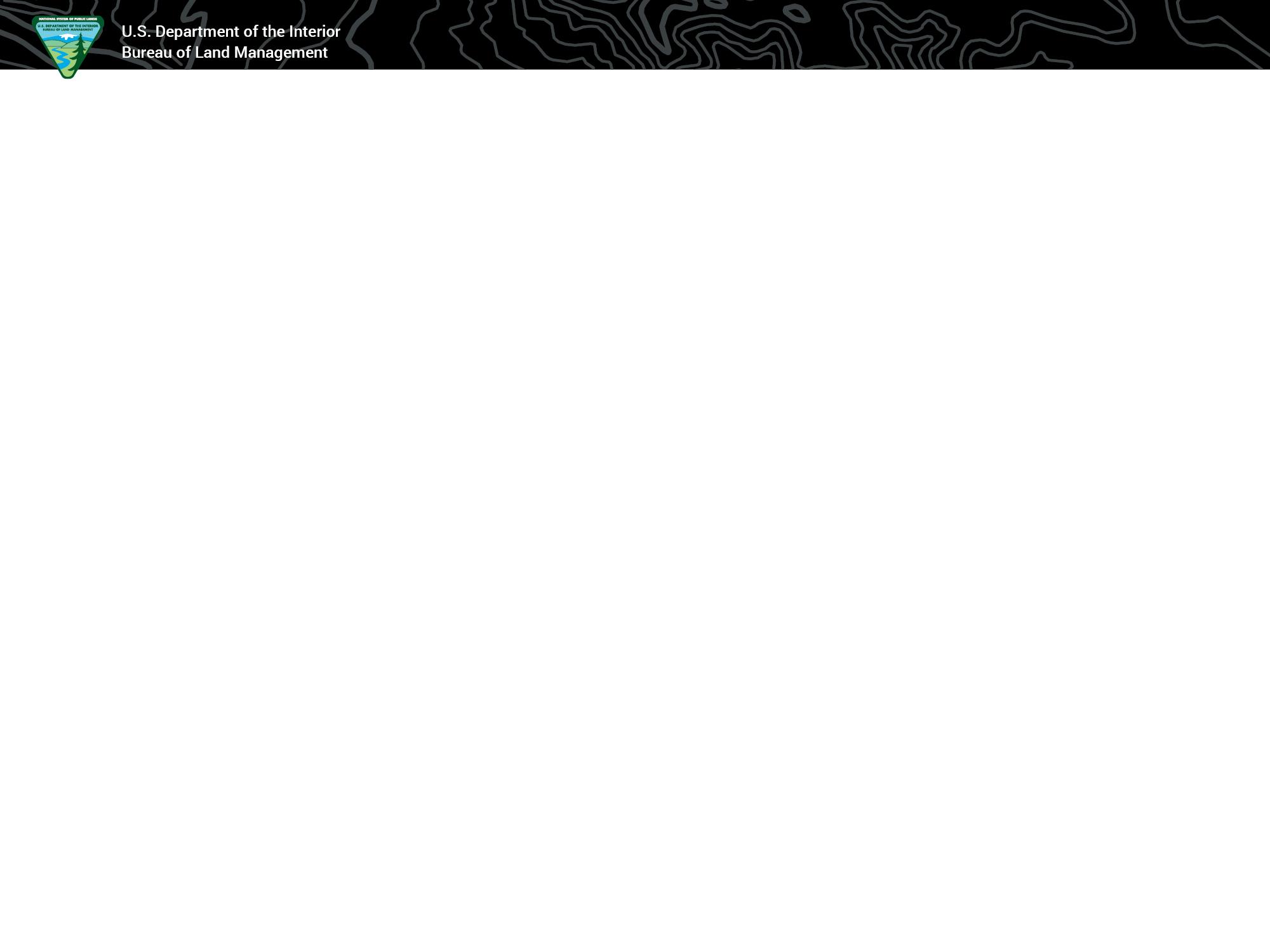 Where are we now?
Contract was cancelled

Two potential NOC contractors
May propose new solutions/software
Re-use of previous software/code
Incorporate USFS  code/solution